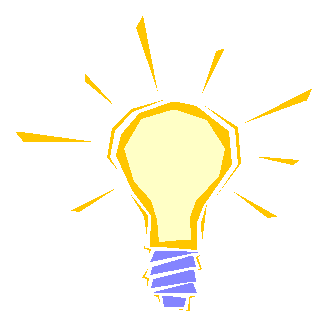 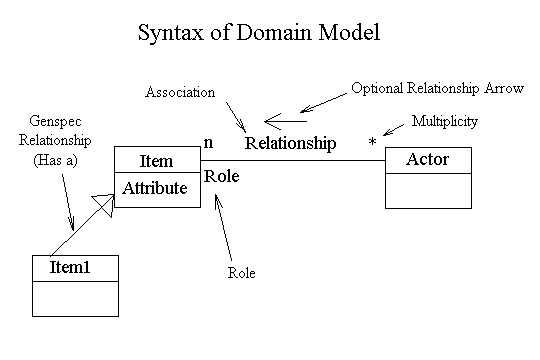 Left – A quick review of domain model basics…
CSSE 374:Domain Model Refinements and Iteration 3 Preparations
Steve Chenoweth 
Office: Moench Room F220
Phone: (812) 877-8974Email: chenowet@rose-hulman.edu
Chandan Rupakheti 
Office: Moench Room F203
Phone: (812) 877-8390Email: rupakhet@rose-hulman.edu
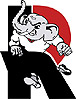 Q1
These slides and others derived from Shawn Bohner, Curt Clifton, Alex Lo, and others involved in delivering 374.
[Speaker Notes: Q1: There are four key types of use cases discussed in Chapter 30. What are they? 

Figure from http://www.comptechdoc.org/independent/uml/begin/umldomainmodel.html]
Learning Outcomes: O-O Design
Demonstrate object-oriented design basics like domain models, class diagrams, and interaction (sequence and communication) diagrams. 


Activity diagrams – questions?
Domain model refinement
Conceptual classes
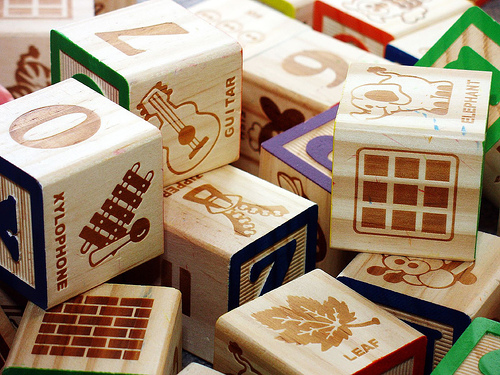 http://enterprisegeeks.com/blog/2009/07/
[Speaker Notes: UML is to design as good penmanship is to authoring a book…]
Starting with Use Cases, you produce analysis models, design models, test cases, and ultimately code. Why would you go backand refine the domain model?
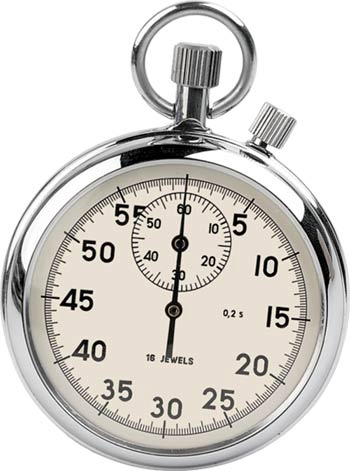 Think for 15 seconds…
Turn to a neighbor and discuss it for a minute
 The rest of this discussion is all Domain Model Refinement 
[Speaker Notes: You learned stuff while doing design and implementation.
Clarify the DM for future design and implementations.
…]
Recall: Strategies for Finding Conceptual Classes
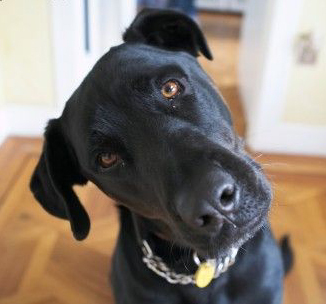 Reuse or modify existing models
Identify noun phrases; linguistic analysis
Use a category list
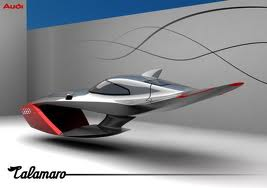 [Speaker Notes: There are several books containing lots of examples for various domains.  See text for references.
You’ve probably seen this in 220 or 230.  What’s the basic idea here?
This is probably the new one.  Let’s see some examples…]
Conceptual Category List on NextGen POS, Iteration 3
[Speaker Notes: Now we can see a bunch of examples from NextGen POS…]
Noun Phrase Identification on NextGen POS, Iteration 3
Payment Authorization Request
Credit Account Information
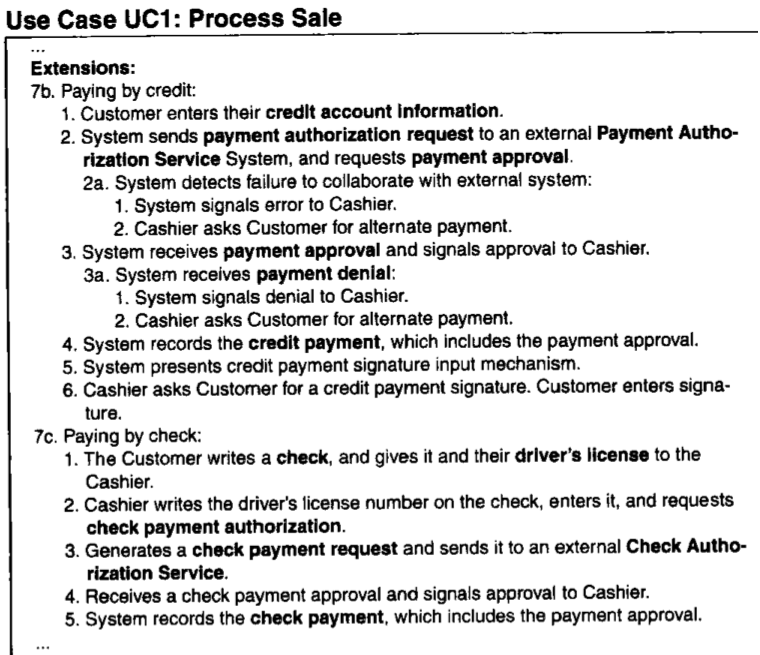 Payment Approval
Payment Authorization Service
[Speaker Notes: Don’t spend much time on this, just point out that we can re-analyze the use cases based on additional scenarios for this iteration.
•••• Labeled call-outs appear
• unlabeled call-outs pop in to illustrate that there are a bunch more concepts to be identified]
Generalization-Specialization Class Hierarchy
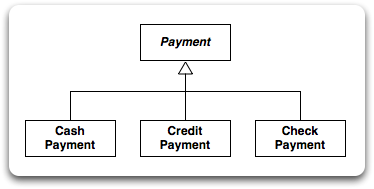 Conceptual classes, not software classes
Generalization: finding commonalities among concepts
Superclass: general concept
Subclass: specialized concept
Why? We can understand concepts in more general terms.
Payment gives our brains less to deal with.
Q2
[Speaker Notes: •••• definitions and call-out
Q2: What all of these conceptual subclasses have in common?]
Generalization
Common features of Payments
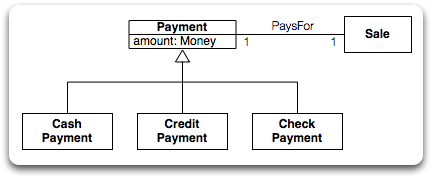 Q2
[Speaker Notes: Q2: What all of these conceptual subclasses have in common? [amount: Money]]
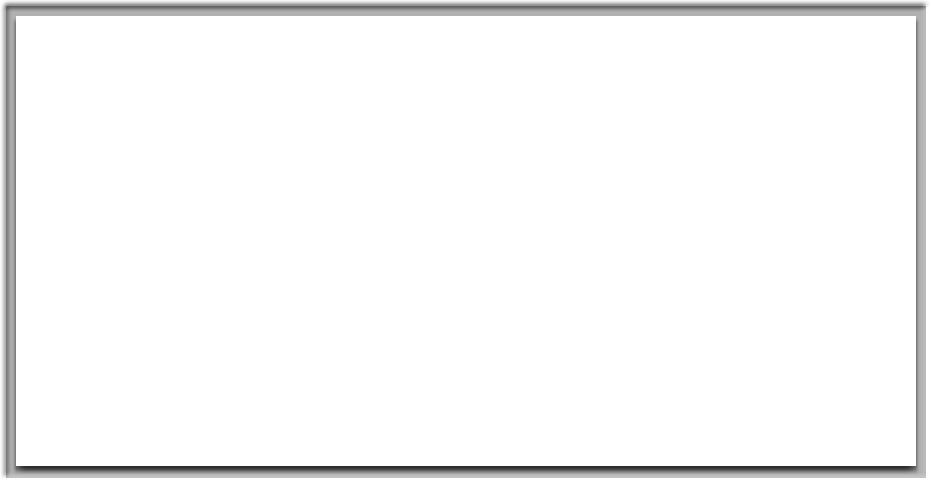 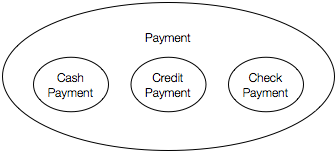 Generalizations and Sets
Is-a rule: Subclass is a superclass, e.g., CashPayment is a Payment
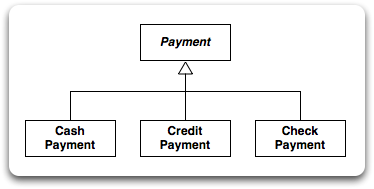 All members of a conceptual subclass set are members of their superclass set
Q3
[Speaker Notes: Q3: All members of a conceptual subclass are members of _______________________  set. 
The picture is of a Venn diagram – What’s that?
• “is-a” rule – How does the diagram show that?]
Subclass Conformance—The 100% Rule
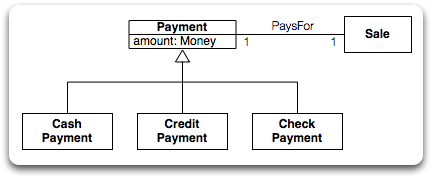 The subclass must conform to all of the superclass’s attributes and associations.
Q4
[Speaker Notes: Q4: The “100% rule” says that a subclass must conform to all (100%) of the superclass’s _______________________ and  _______________________. 

What does the rule mean in this example? [Every payment subclass has an amount attribute and is in 1-to-1 association with a Sale.]]
Sometimes Reviews are Vital…
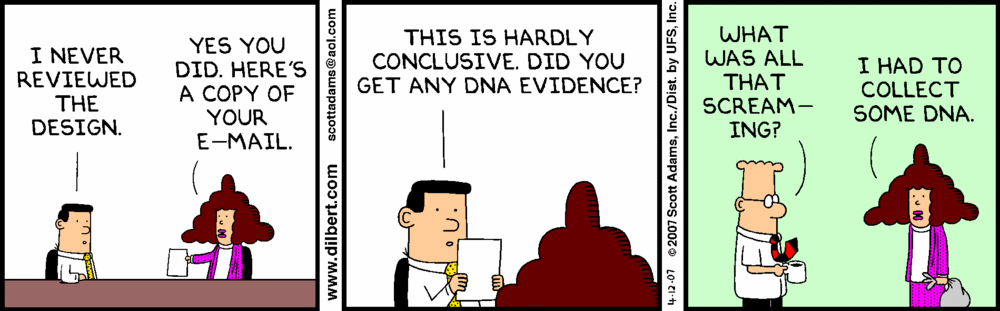 Whatcha’ got in the bag… oh, that… it just some DNA (Design Never Assured) evidence.
When should we define a Conceptual Subclass?    1/2
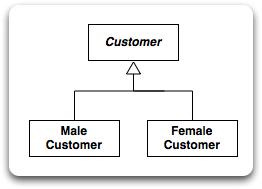 Does this make sense…
for NextGen POS?
for other domains?
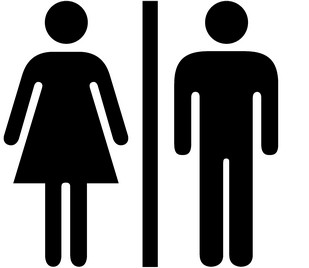 [Speaker Notes: Maybe it makes sense for medical, or insurance, or a night club (ladies night?)]
When should we define a Conceptual Subclass?   2/2
When the subclass…
has additional attributes
has additional associations
is operated on or handled differently
represents an animated thing that behaves differently
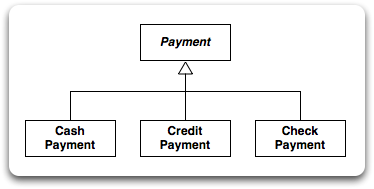 Which of these apply here?
Q5
[Speaker Notes: Q5: In the Payment example, which of the subclass situations listed would apply? 
Key points:
1. subclasses probably don’t have additional attributes (everyone I can think of is really an association)
2. CreditPayment associated with CreditCard, CheckPayment associated with Check
3. Authorization is different for each subclass
4. not applicable (unless you want to imagine an autonomous agent future where payments negotiate for the payer)]
When should we group classes and extract a superclass?
Create a superclass when:
Potential subclasses represent variations of a similar concept (e.g., Video, Game → RentableItem)
Subclasses will conform to 100% and is-a rules
There are common attributes or associations that could be pulled into superclass
Q6
[Speaker Notes: Q6: You could group classes and extract a superclass when subclasses conform to the _________ and __________ rules.]
Another Example
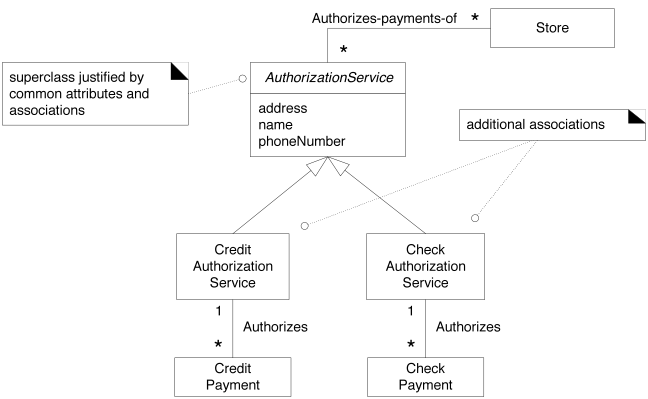 [Speaker Notes: Walking through the example - Note that the payments are associated, not subclassed from the services.]
Italics (or {abstract} keyword) indicate abstract class
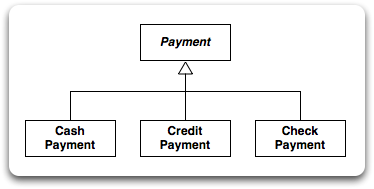 Abstract Conceptual Classes
If every member of a class C must be a member of a subclass, then C is an abstract conceptual class
What are some examples of Abstract Conceptual Classes?
Q7
[Speaker Notes: Q7: If every member of a class C must be a member of a subclass, then C is an abstract conceptual class. What is an example of abstract conceptual classes? 

Chapter 31 pages 513 -- Abstract Conceptual Classes - Examples: 
In Euclid's geometry you have Scalene, isosceles, and equilateral triangles. They are all triangles. Every triangle has to be either scalene, isosceles, or equilateral. 
Or conics: every conic section is an ellipse, hyperbola, or a parabola. And each ellipse, hyperbola, or parabola is a conic section. 
Contra-wise: a circle is an ellipse but some ellipses are not circular and so we would not call Ellipse an abstract class. Some Ellipses are not circular. 

• call-out: Draw fig. 31.11 on board: a) subclasses are just subsets of concrete superclass; b) subclasses partition abstract superclasses.
Figure 31.11 (a) shows three subsets of payment with space all round them. It indicates that Payment objects can exist other than CashPayments, CreditPayments, or CheckPayments. 
Figure 31.11 (b) cuts up Payment into three exclusive types. It shows that any Payment `must be one` of the three subclasses: Cash, Credit, Check. This is the most important effect of labeling a class {abstract} in a domain model. Mathematically (b) shows a cover and (a) some subsets.]
Applying these ideas to your domain…
A typical domain from Milestone 2 – This one’s for the Project Proposal System:
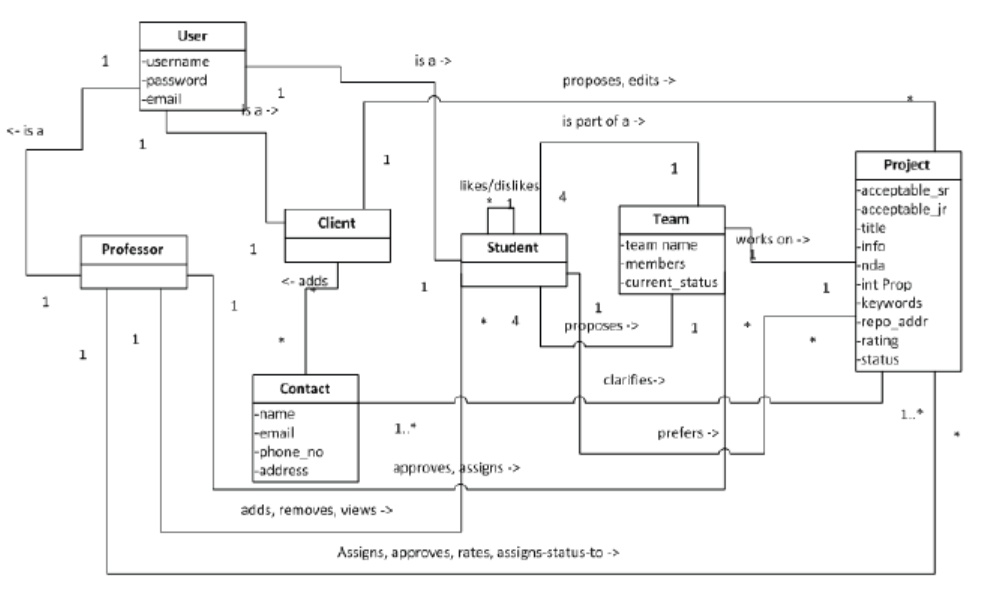 Thinking Ahead Exercise
We may do in class – 
Break up into your teams
Begin identifying what features you will plan to implement in your third (and final) iteration this term.  Your goal, at minimum, should be to have a basic but workable system implemented. Think of this as a system that you can share with your client to demonstrate progress and that you and others can continue to build and refine in CSSE 375 this spring. 
Brainstorm a list of all the features remaining to be implemented for your system.
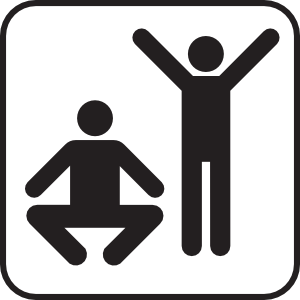 Q8
[Speaker Notes: Q8: What is the list of all the features remaining to be implemented in your team’s Junior Project System?  [just a list of features]]
Activity Diagram UML Syntax(review)